January 2015
Project: IEEE P802.15 Working Group for Wireless Personal Area Networks (WPANs)

Submission Title: [Introduction to mobile Internet service in fast moving vehicles]	
Date Submitted: [13 January, 2015]	
Source: [Junhyeong Kim, Bing Hui, Hee-Sang Chung and Il Gyu Kim] Company [ETRI]
Address [218 Gajeong-ro, Yuseong-gu, Daejeon, 305-700, KOREA]
Voice:[+82-42-860-6239], FAX: [+82-42-860-6732], E-Mail:[jhkim41jf@etri.re.kr]	
Abstract:	[Introduction to mobile Internet service in fast moving vehicles]
Purpose:	[For discussion]
Notice:	This document has been prepared to assist the IEEE P802.15.  It is offered as a basis for discussion and is not binding on the contributing individual(s) or organization(s). The material in this document is subject to change in form and content after further study. The contributor(s) reserve(s) the right to add, amend or withdraw material contained herein.
Release:	The contributor acknowledges and accepts that this contribution becomes the property of IEEE and may be made publicly available by P802.15.
Slide 1
Junhyeong Kim, ETRI
January 2015
Introduction to Mobile Internet Service in Fast Moving Vehicles
Slide 2
Junhyeong Kim, ETRI
January 2015
Outline
Background

Mobile Internet Service In Fast Moving Vehicles

Objective
Slide 3
Junhyeong Kim, ETRI
January 2015
Background
IMT Vision : “Framework and overall objectives of the future development of IMT for 2020 and beyond” [1]
Increasing demands of traffic will be expected even in high-speed vehicular environments




IMT-Advanced (4G) mobility support [2]
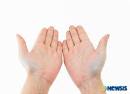 Mobile Internet Use
Freedom of two hands !
Low     Medium   High mobility
(above 100km/h )
Slide 4
Junhyeong Kim, ETRI
January 2015
Background
High mobility environments are getting important
People enjoy mobile internet services at low or high mobility
About 10 billions of passengers yearly in Korea
Bus, subway, and KTX (high-speed train)
‘Home’ and ‘Vehicle’ are the most preferred places to use mobile Internet
89.6
81.3
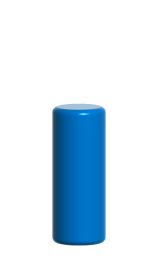 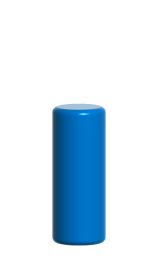 62.1
62.0
Where?
Mobile
Internet
52.6
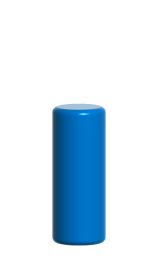 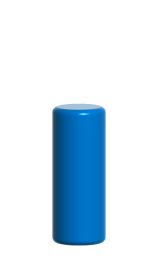 34.0
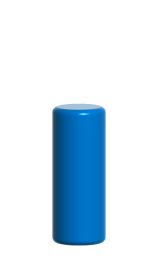 28.0
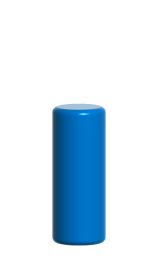 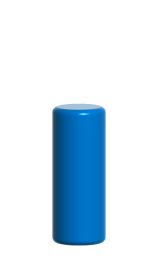 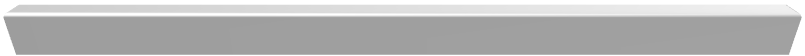 Home
Vehicle
Streets
Outdoor
(Coffee shops)
Work
Public
space
School
※ Survey 2012 for Mobile Internet Usage by Korea Internet & Security Agency
Slide 5
Junhyeong Kim, ETRI
January 2015
Mobile Internet Service In Fast Moving Vehicles
Wi-Fi service based on WiBro/LTE for fast moving vehicles in Korea, provided by major mobile operators, SKT, KT
WiBro : also known as mobile WiMAX or 802.16e
Subway, bus, etc.
In the Seoul subway, WiBro antennas are spread out at 300- to 400-meter intervals in the tunnels and at the stations
LTE
KTX bullet train
Slide 6
Junhyeong Kim, ETRI
January 2015
KTX bullet train in Korea
Wi-Fi service in KTX bullet train
KTX (Korea Train eXpress) is South Korea’s high-speed rail system, operated by Korail
Top speed for trains in regular service is currently 305 km/h
Wi-Fi service based on LTE
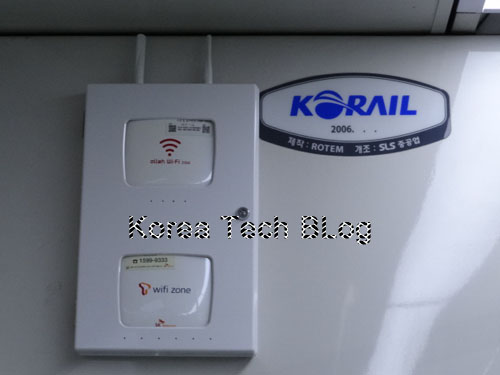 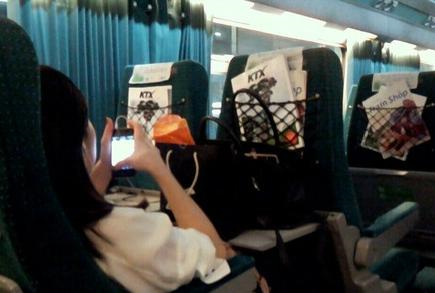 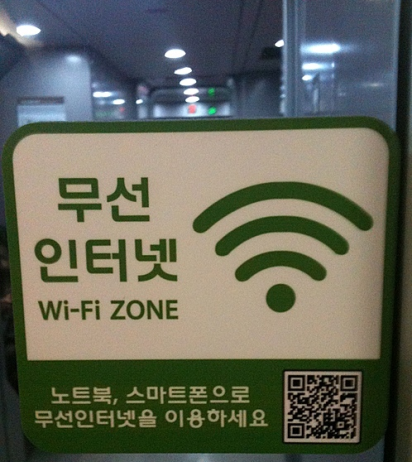 <Wi-Fi service in KTX bullet train>
Slide 7
Junhyeong Kim, ETRI
January 2015
Subway in Korea
Public Egg / Premium Public Egg
Provided by KT in April 2012
Receive WiBro signals and convert into Wi-Fi signals
Major mobile service has been concentrated on Seoul and Pusan subway
Other vehicles including train, bus
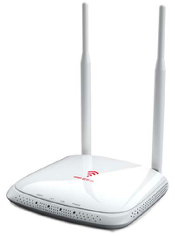 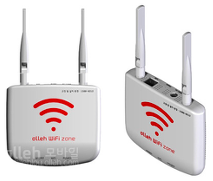 <KT Premium Public Egg>
<KT Public Egg>
Slide 8
Junhyeong Kim, ETRI
January 2015
Subway in Korea
Dual Band Bridge
Provided by SKT
Free Wi-Fi service for Seoul and Pusan subway
Bus 
Receive WiBro signals and convert into Wi-Fi signals
Wi-Fi signals using 2.4GHz / 5GHz
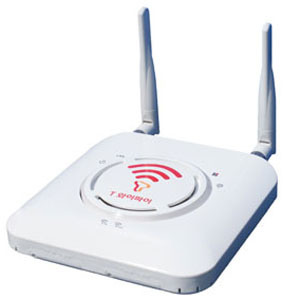 <SKT Dual Band Bridge>
Slide 9
Junhyeong Kim, ETRI
January 2015
Subway
Data rate measurement inside subway (Seoul subway line 8)
download / upload speed measured by BENCHBEE
Avg. rate : WiBro 8Mbps/1.5Mbps, Wi-Fi 7.3Mbps/1.8Mbps
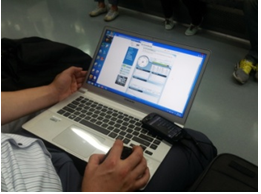 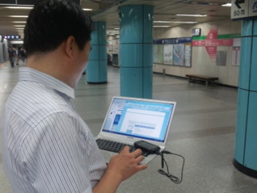 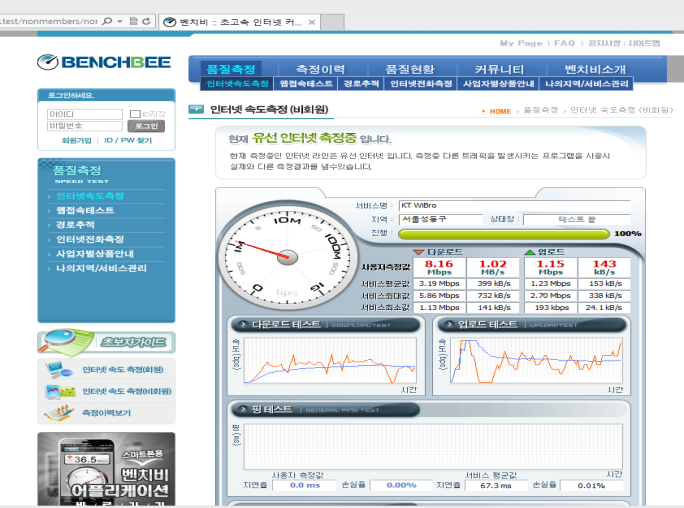 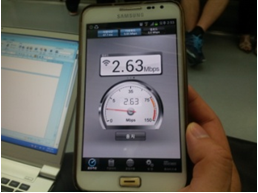 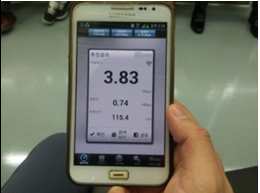 Slide 10
Junhyeong Kim, ETRI
January 2015
Subway
Mbps
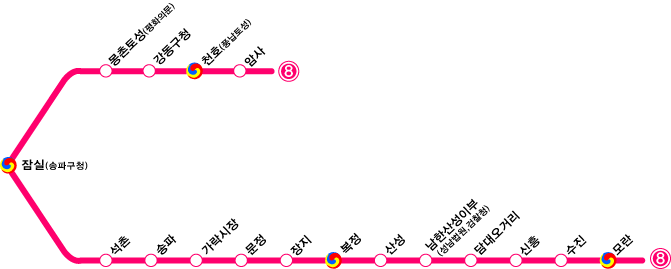 Horizontal axis : stations
Vertical axis : data rate (Mbps)
*터널 : tunnel
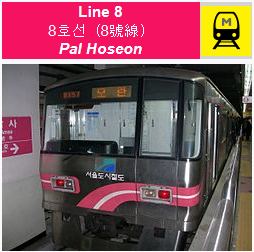 Slide 11
Junhyeong Kim, ETRI
January 2015
High-speed train
Service situation in each countries [3]
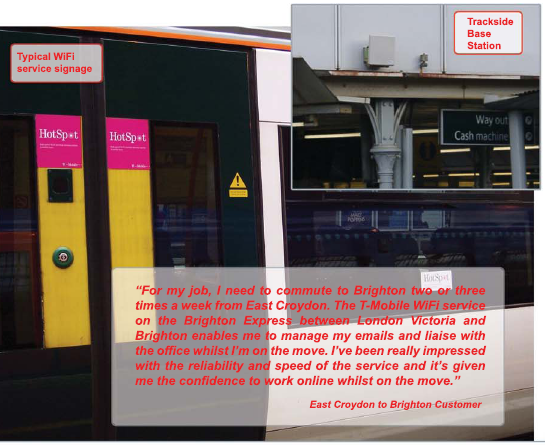 <Southern : WiFi service and
WiMAX base station>
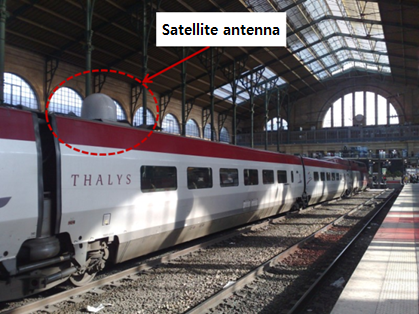 <Thalys : satellite antenna>
Slide 12
Junhyeong Kim, ETRI
January 2015
Comparison of radio access technologies for high-speed train
Slide 13
Junhyeong Kim, ETRI
January 2015
Objective
A new RAT for high-mobility regions
The same level of QoE for high-speed group users compared to nomadic users
High data rate beyond Gbps for mobile wireless backhaul
Wireless Internet use
Low           Medium      High mobility
(above 100km/h)
Slide 14
Junhyeong Kim, ETRI
January 2015
Objective
Slide 15
Junhyeong Kim, ETRI
January 2015
References
[1] IMT Vision – “Framework and overall objectives of the future development of IMT for 2020 and beyond”
[2] Report ITU-R M.2134
[3] D.T.Fokum and V.S. Frost, "A Survey on Methods for Broadband Internet Access on Trains," IEEE Communications Surveys & Tutorials, vol.12, no.2, pp.171-185, Second Quarter 2010.
Slide 16
Junhyeong Kim, ETRI